PARROQUIA 
NUESTRA SEÑORA DE LA SALUD
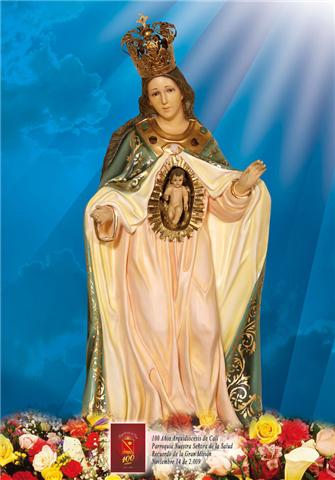 Mis ovejas escuchan mi voz
-dice el Señor-
Y yo las conozco, y ellas me siguen.
CANTO DE ENTRADA
CRISTO ESTA CONMIGO
Cristo esta conmigo, junto a mi va el Señor, me acompaña siempre, en mi vida, hasta el fin.
Ya no temo, Señor la tristeza, ya no temo, Señor la soledad porque eres, Señor, mi alegría, tengo siempre tu amistad.
Ya no temo, Señor, a la noche, ya no temo Señor, la oscuridad, porque brilla tu luz en las sombras, ya no hay noche, Tú eres la luz.
Cuantas veces señor yo peque (bis)
Mi Jesús, mi Jesús, yo te pido mil veces perdón (bis)
Te he clavado señor en la cruz (bis)
Mi Jesús, mi Jesús, te he clavado mi señor en la cruz (bis)
Te prometo señor ser mejor (bis)
Mi Jesús, mi Jesús, te prometo señor ser mejor.
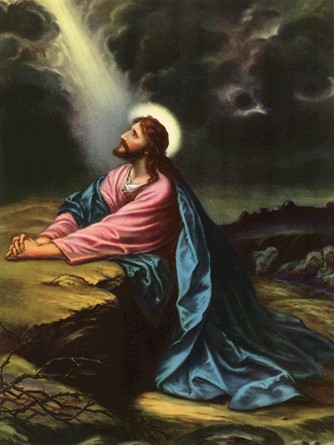 Gloria a Dios en el cielo y en la tierra paz a los hombres que ama el Señor

Por tu inmensa gloria te alabamos te bendecimos te adoramos, te glorificamos, te damos gracias Señor.

Señor Dios rey celestial
Dios padre todo poderoso
Señor hijo único Jesucristo
Señor Dios cordero de Dios hijo del padre
Tu que quitas el pecado del mundo
Ten piedad de nosotros.
Tu que quitas el pecado del mundo
Atiende nuestras suplicas
Tu que estas sentado a la derecha del padre
Ten piedad de nosotros.
Porque solo tu eres santo
Solo tu Señor
Solo tu altísimo Jesucristo con el espíritu santo
En la gloria de Dios Padre.
Lectura De la Profecía de Ezequiel (18, 25-28)
Cuando el malvado se convierte de su maldad, salva su vida.
Al Salmo respondemos todos:

Recuerda, Señor, que tu misericordia es eterna.
Lectura  De la Carta del apóstol San Pablo a los Filipenses (2,1-11)
Tened entre vosotros los sentimientos propios de Cristo Jesús.
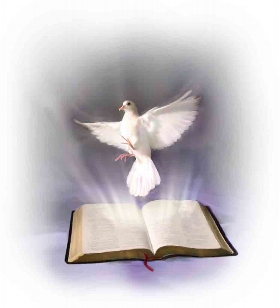 Aleluya, aleluya Cristo no se ha ido, Cristo vive en la mañana cuando entra el sol por la ventana, cuida tus sueños junto a tu cama y hasta en la estrella mas lejana vive Jesús.
Lectura del Santo Evangelio de nuestro Señor Jesucristo según San Mateo  (21,28-32)

Recapacitó y fue
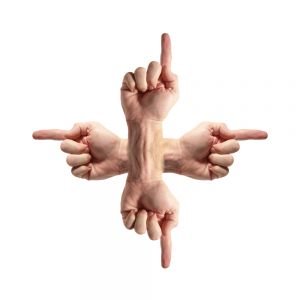 1. El 	hijo que dijo sí pero no fue  a la viña
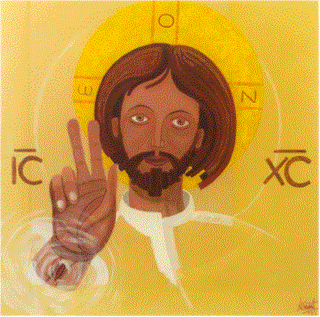 2. El que dijo que no pero fue a la viña
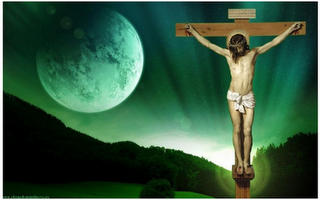 3. Los publicanos y las prostitutas…



Una vez más, Jesús resalta que no importa quién fue el primero y quién vino después, sino quién es fiel a Dios.

¿por su conversión?
Contemplemos




1. ¿A qué hijo me parezco? ¿Al que dice sí y después no hace nada, o al que dice no y después se arrepiente?
2. ¿Resiento cuando un “pecador” es recibido en mi comunidad y le dan una posición importante de liderazgo?
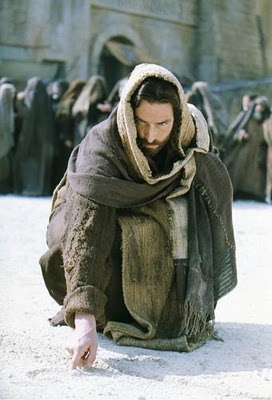 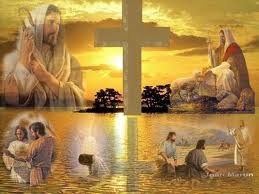 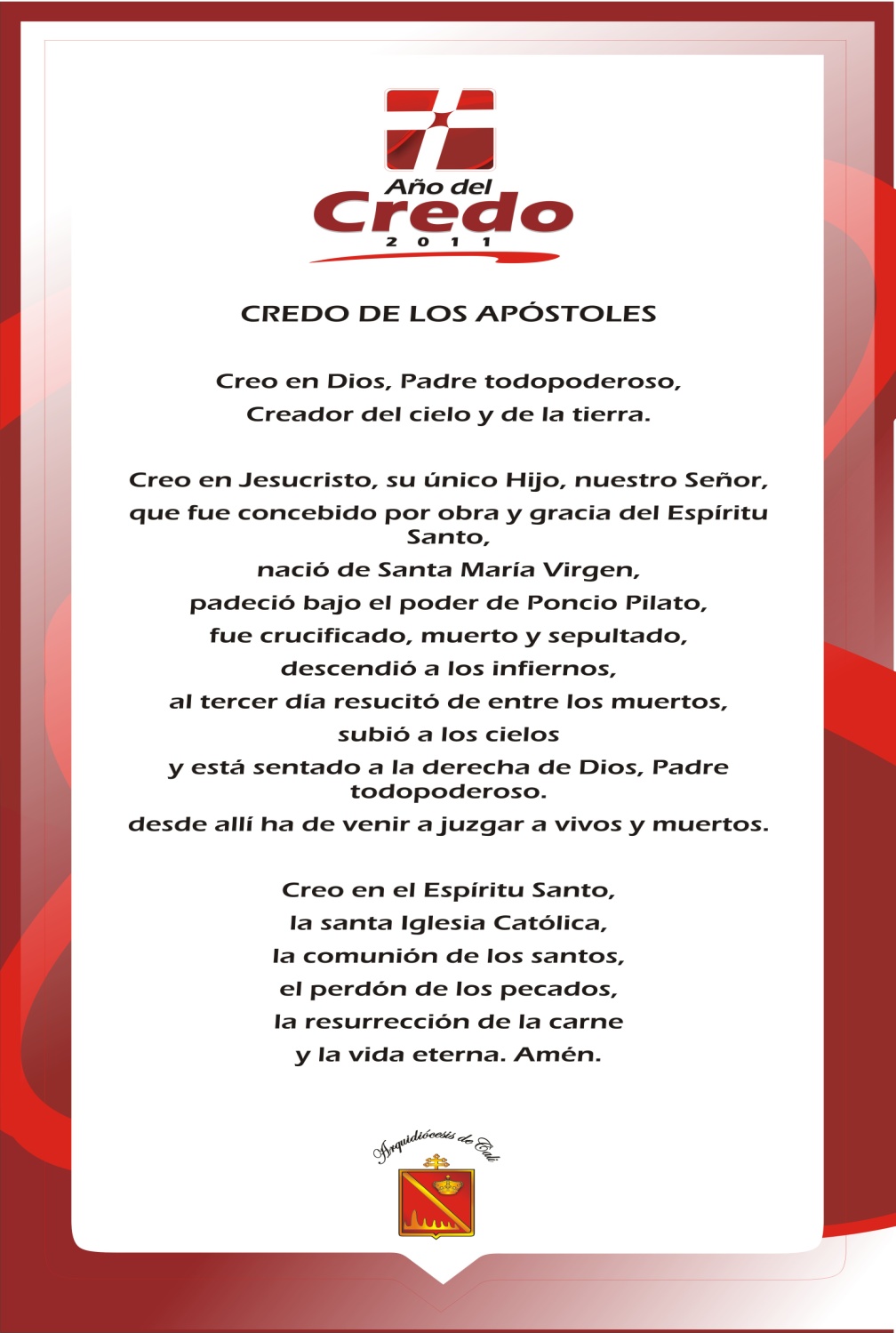 Esta es nuestra fe. Esta es la fe de la Iglesia, que nos gloriamos de profesar en Cristo Jesús, nuestro Señor.
TODOS:

Oh Señor, escucha y ten piedad
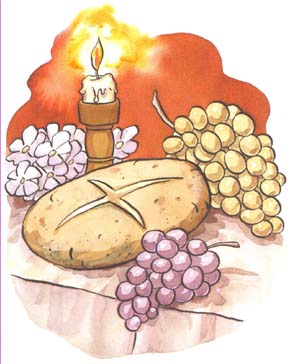 OFERTORIO

Te ofrezco Señor mi canto de amor, eres mi ilusión, mi fe, mi luz, mi verdad, bendice Señor el vino y el pan, y dadme a beber la inmensa gloria de Dios.(Bis)
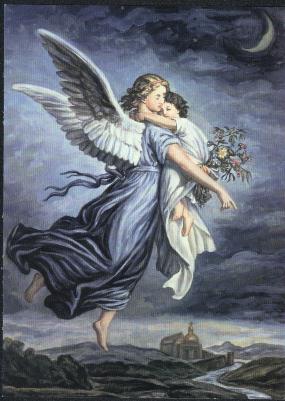 SANTO

Santo es el Señor, Dios del universo, llenos están el cielo y la tierra.
 
Hosanna en el cielo, Hosanna en la tierra, bendito el que viene en nombre del Señor.
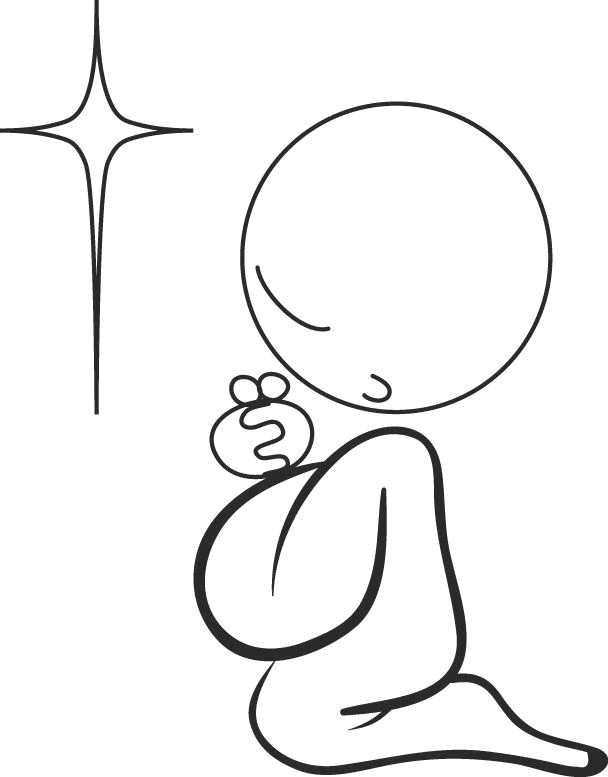 LLEGAMOS AL MOMENTO MÁS IMPORTANTE DE LA EUCARISTÍA 
NOS PONEMOS DE RODILLAS
PAZ

Te regalo en un verso mi paz de mi mano que estrecha tu mano, de mi voz que te dice al cantar que del alma te siento mi hermano, toma mi paz, esa paz que nos hace hermanos.
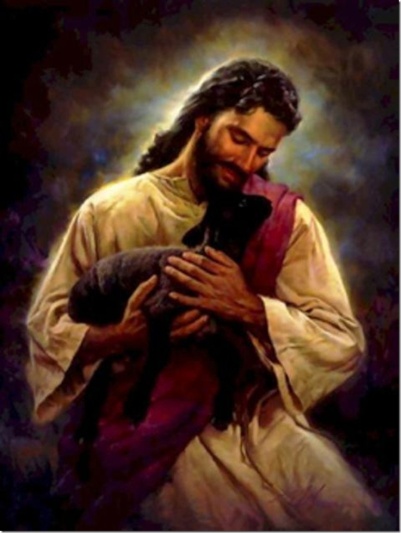 CANTO DE COMUNIÓN
 DONDE HAY CARIDAD Y AMOR

Donde hay caridad y amor, allí esta el Señor(Bis). 
   
1. Una sala y una mesa, una copa, vino y pan los hermanos compartiendo en amor y en unidad. Nos reúne la presencia y el recuerdo del Señor, celebramos su memoria y la entrega de su amor.
2. Invitados a la mesa del banquete del Señor, recordamos su mandato de vivir en el amor. Comulgamos en el cuerpo y en la sangre que él nos da.Donde hay caridad y amor, allí esta el Señor(Bis). 3. Este pan  que da la vida y este cáliz da salud. Nos reúne a los hermanos en el nombre de Jesús. Anunciamos su memoria, celebramos su pasión, el misterio de su muerte y de su resurrección.
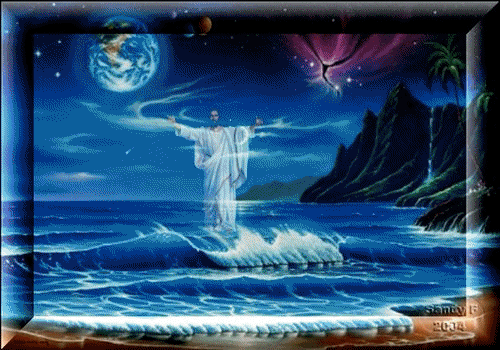 GRUPOS PARROQUIALES: 

Alabanza: miércoles 7:30 p.m. 
Grupo la gran misión: jueves 6:00 p.m.


	¡TE ESPERAMOS!